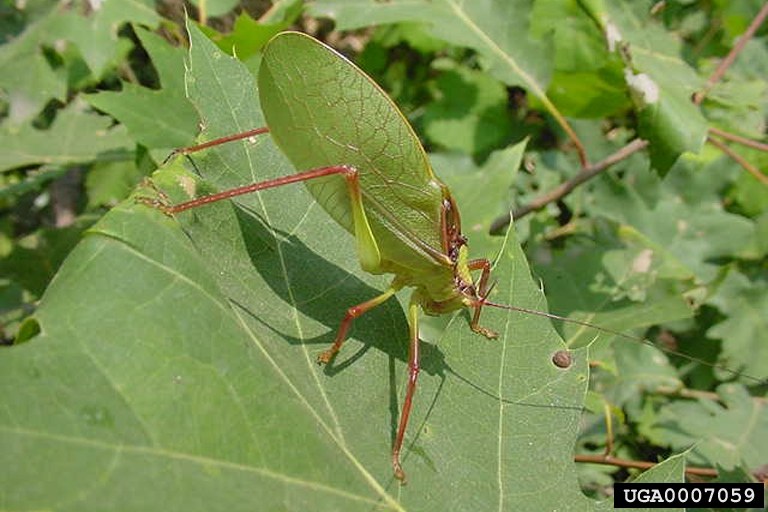 075 Katydid
Orthoptera 
Hemimetabolous 
Chewing 
Variable
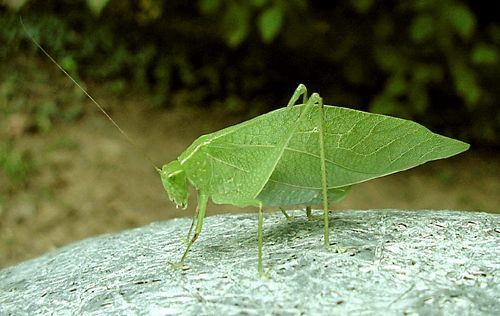 076 Lace bug
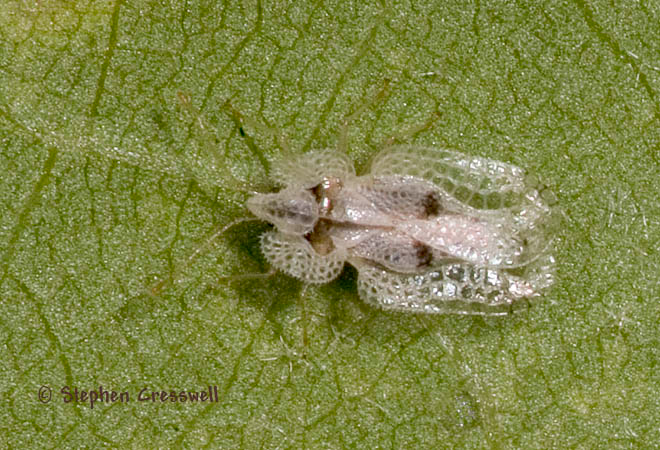 Hemiptera 
Hemimetabolous 
Piercing-sucking 
Pest
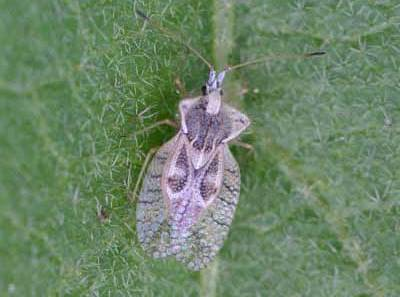 077 Lacewing larva
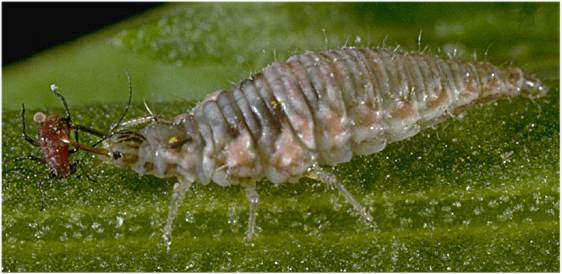 Neuroptera 
Holometabolous 
Chewing 
Beneficial
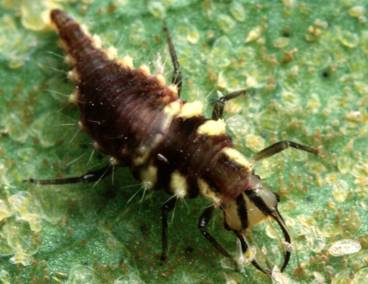 078 Ladybird beetle
Coleoptera
Holometabolous 
Chewing 
Beneficial
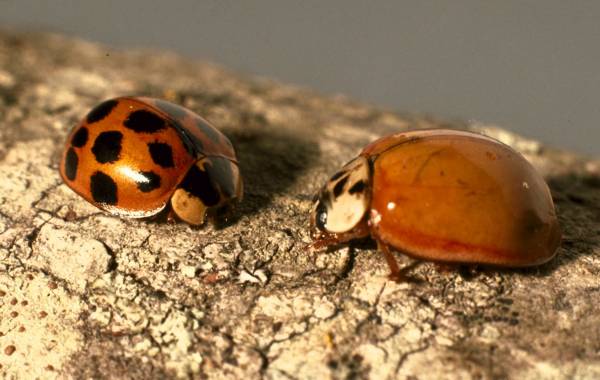 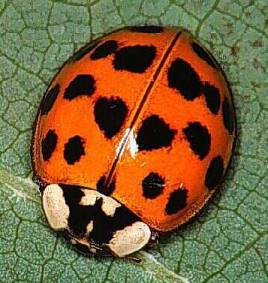 079 Ladybird beetle larva
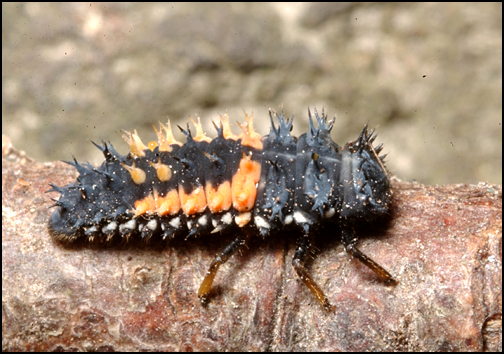 Coleoptera 
Holometabolous 
Chewing 
Beneficial
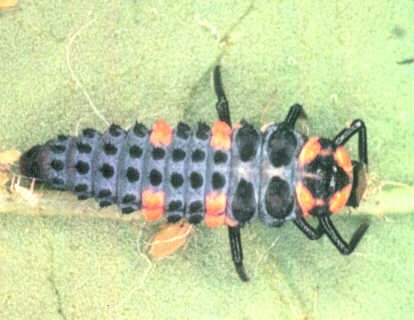 080 Leaf-footed bug
Hemiptera 
Hemimetabolous
Piercing-sucking 
Pest
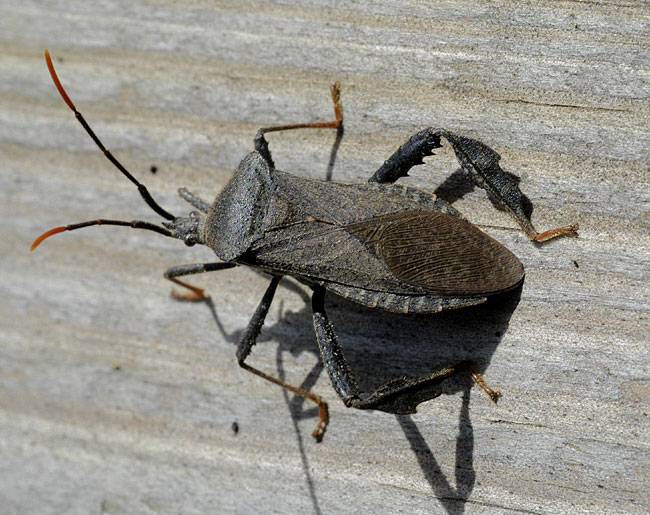 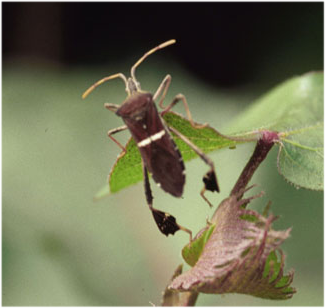 081 Leafhopper
Hemiptera 
Hemimetabolous 
Piercing-sucking 
Pest
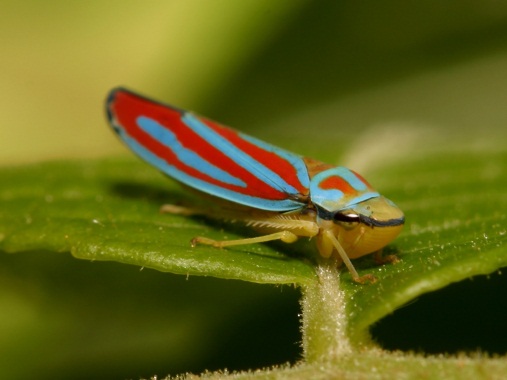 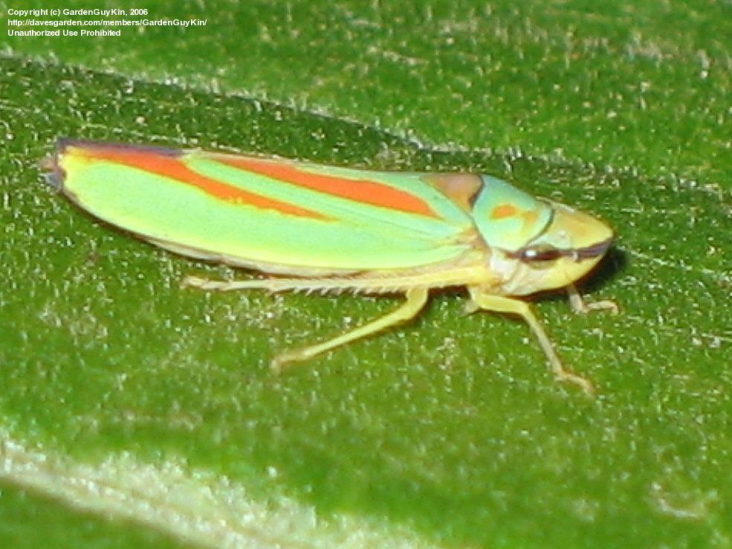 082 Longhorned beetle
Coleoptera 
Holometabolous 
Chewing 
Pest
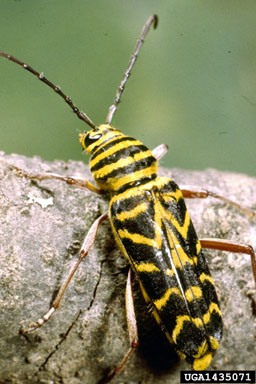 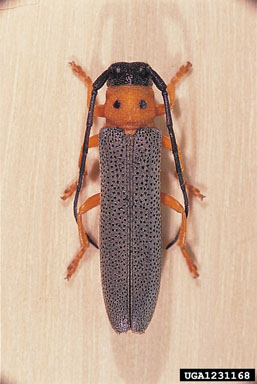 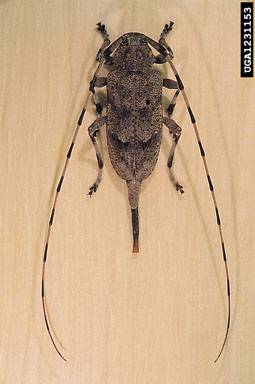 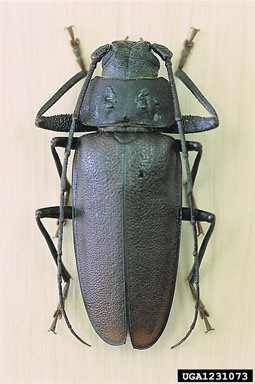 083 Luna moth
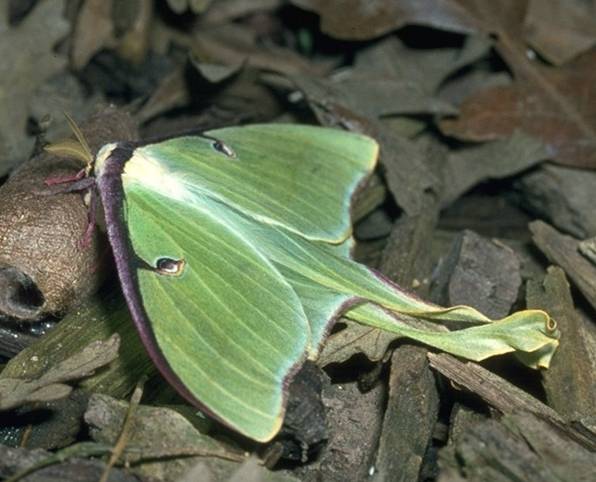 Lepidoptera 
Holometabolous 
Siphoning 
Beneficial
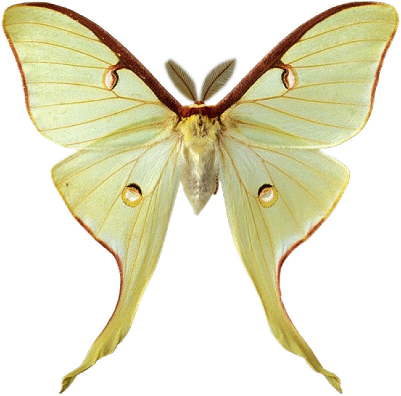 084 Mantidfly
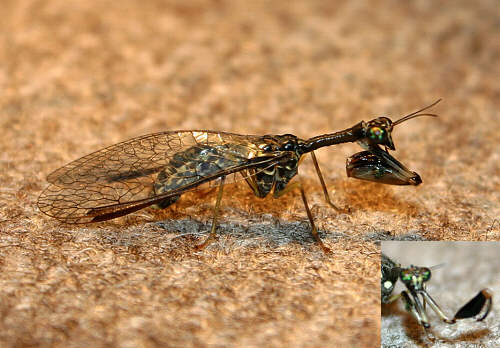 Neuroptera 
Holometabolous 
Chewing 
Beneficial
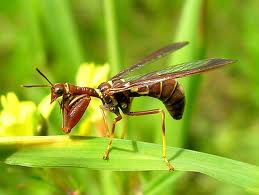 085 May beetle
Coleoptera 
Holometabolous 
Chewing 
Pest
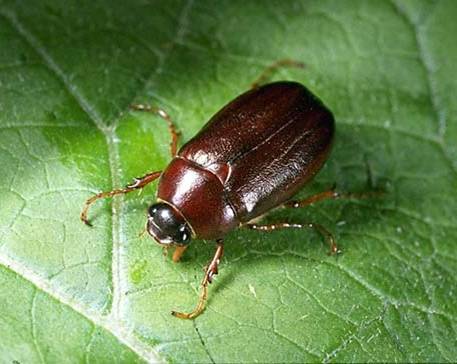 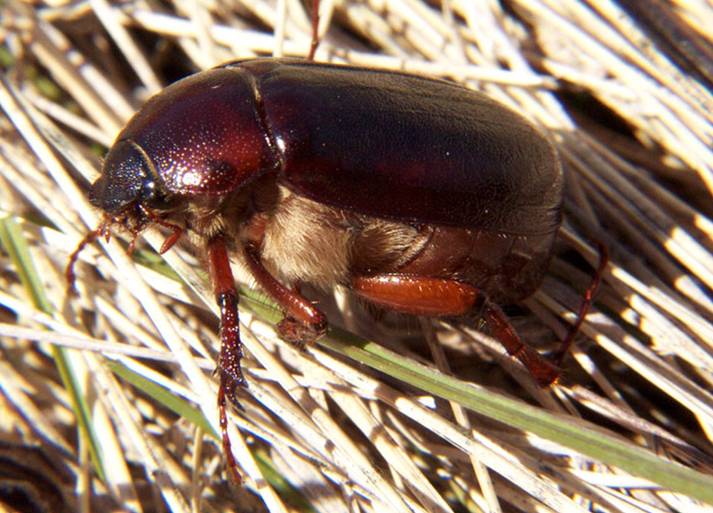 086 Mayfly
Ephemeroptera 
Hemimetabolous 
Vestigial 
beneficial
IN glass vial
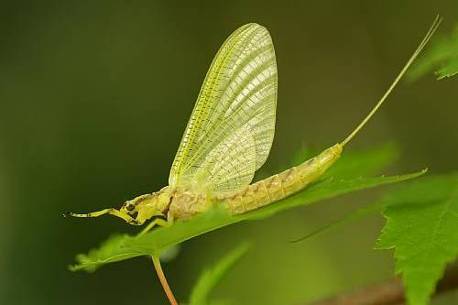 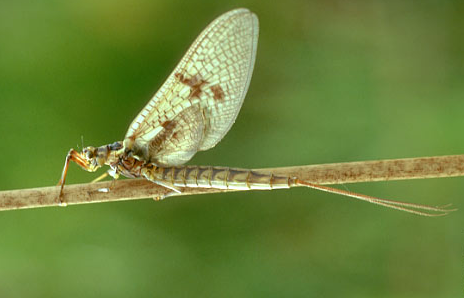 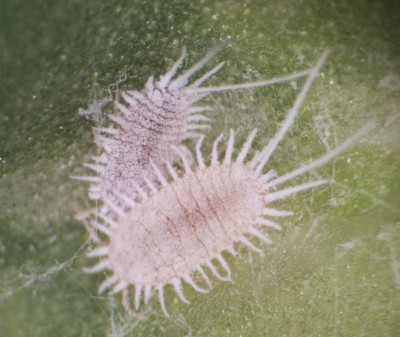 087 Mealybug
Hemiptera 
Hemimetabolous 
Piercing-sucking 
Pest
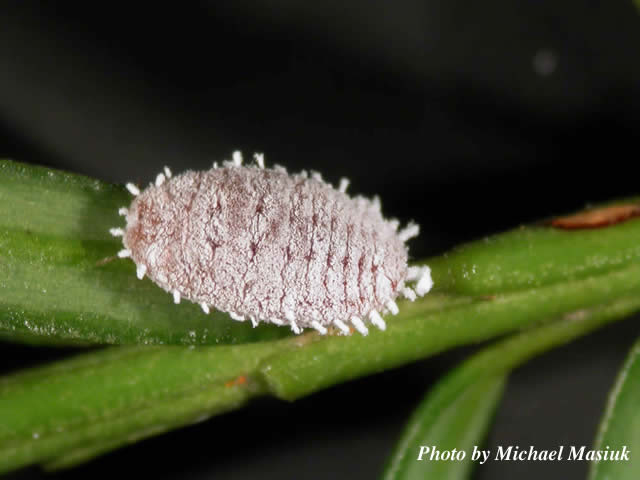 088 Metallic wood boring beetle
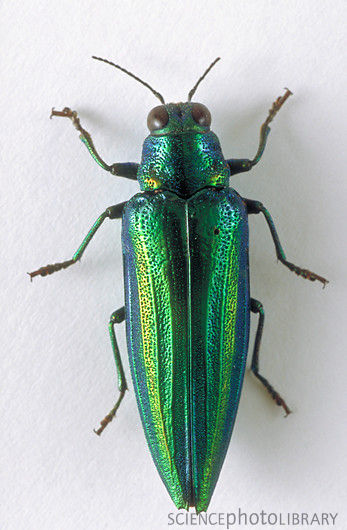 Coleoptera 
Holometabolous 
Chewing 
Pest
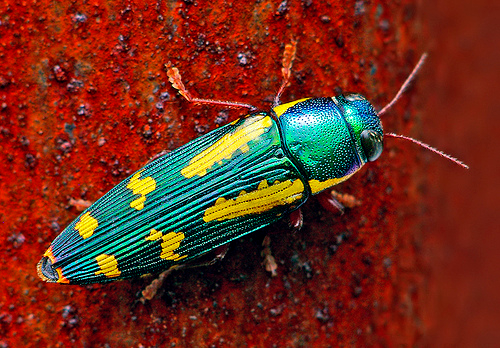 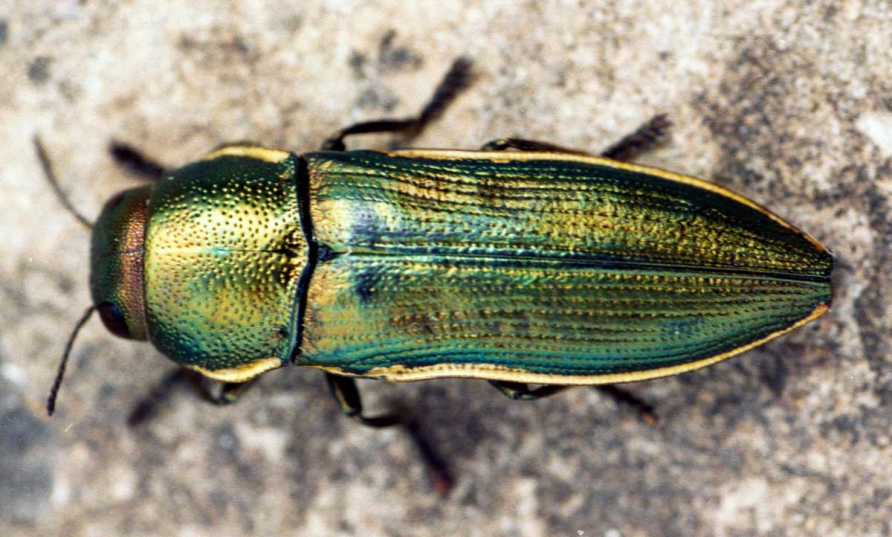 089 Milkweed bug
Hemiptera 
Hemimetabolous 
Piercing-sucking 
Pest
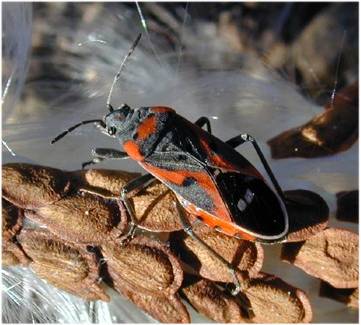 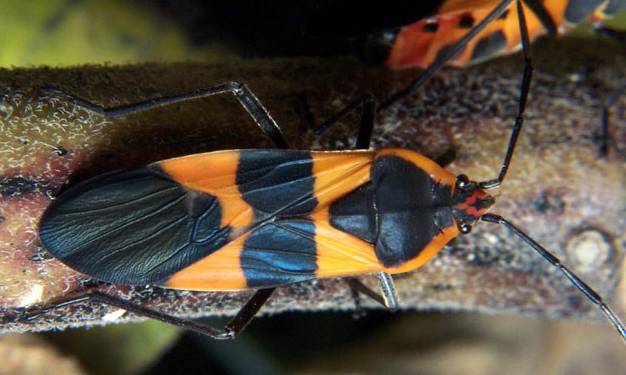 090 Millipede
Non-insect
Chewing 
Beneficial
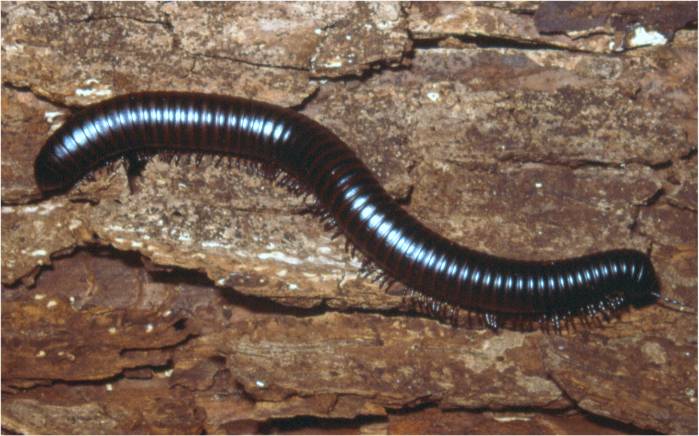 091 Minute pirate bug
Hemiptera 
Hemimetabolous 
Piercing-sucking 
Beneficial
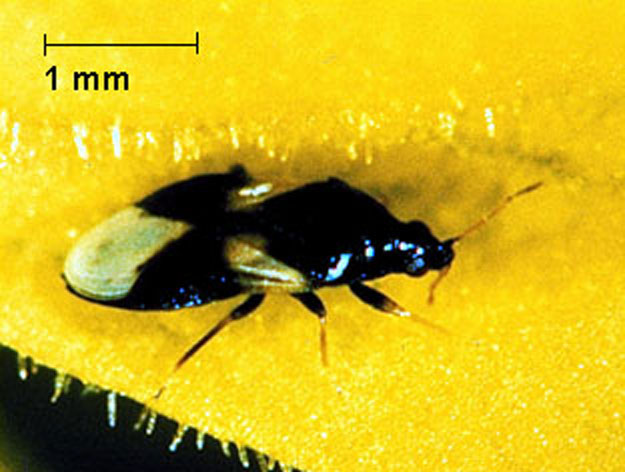 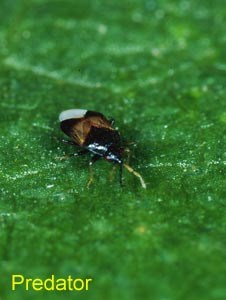 092 Mole cricket
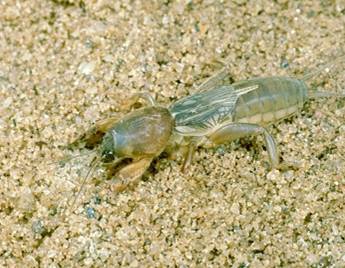 Orthoptera 
Hemimetabolous 
Chewing 
Pest
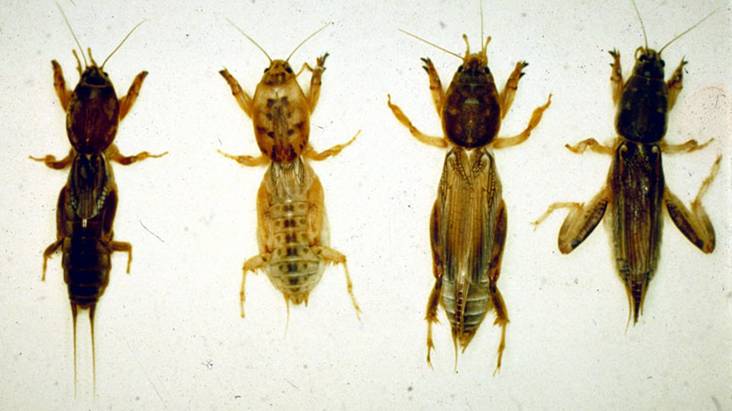 093 Monarch butterfly
Lepidoptera 
Holometabolous 
Siphoning 
Beneficial
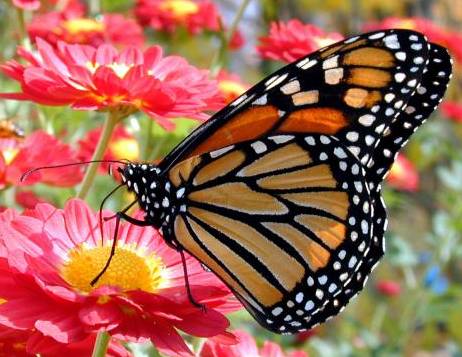 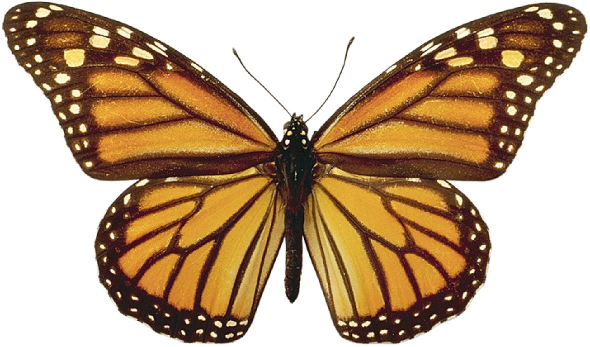 094 Mosquito
Diptera 
Holometabolous 
Piercing-sucking 
Pest
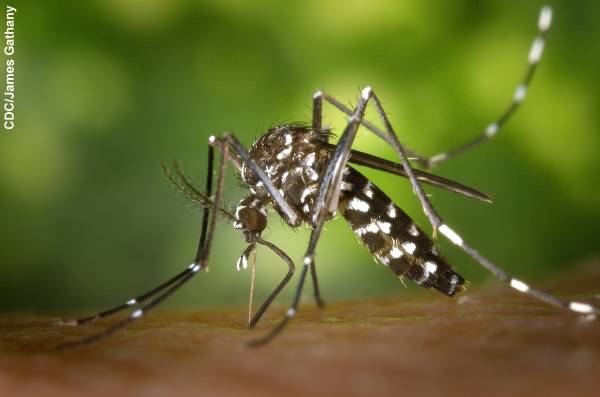 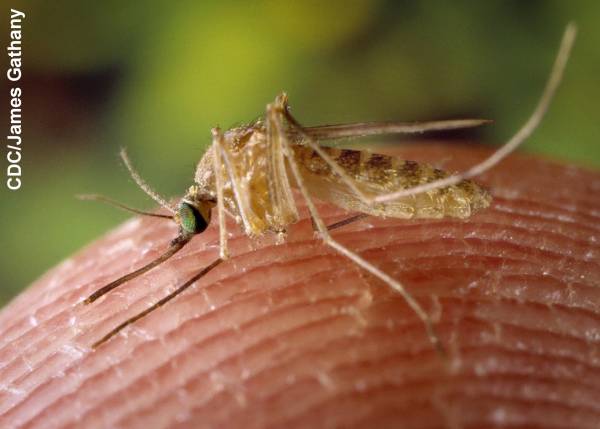